Uncontrolled copy not subject to amendment
Basic Navigation Using Map and Compass
Basic Navigation Using Map and Compass
Learning Outcome 4:

Know land navigation methods
Roamer Scale
Pinpointing position
Distance travelled
Dog Leg Detours
Spot and Line Transit
Attack Points
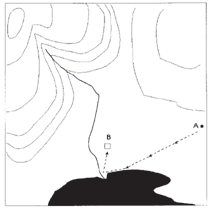 Aim for an easily identifiable feature close to your target
Using Attack Points
Handrailing
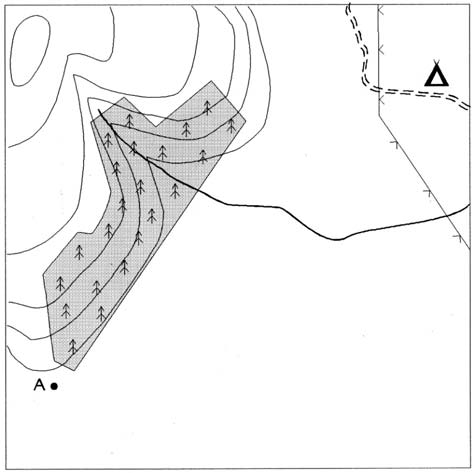 Following the linear features
Aiming Off
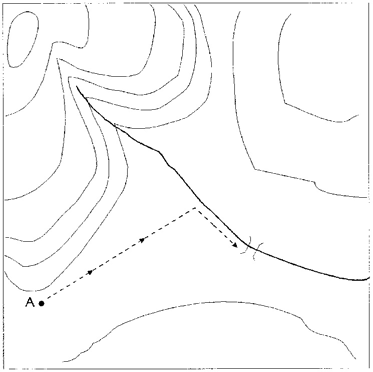 Aim to one side of the bridge so that you know which way 
to turn on reaching the river
Aiming off
Another example
Boxing Round
Mapping Spiral
Contouring
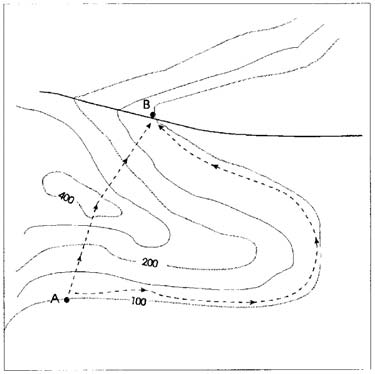 Take care when deciding the best route to follow
Outriggers
Errors
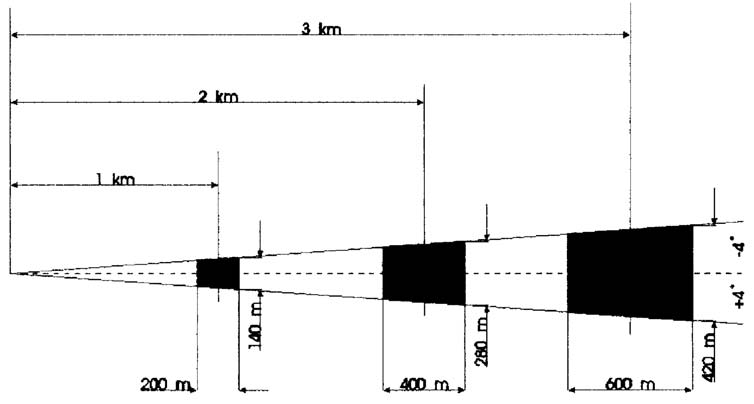 The area of uncertainty becomes large after only a short distance
Degree error
Calculating timing
Speed and distance travelled